Hot Issues in Graduateand Professional Education
Tuesday, December 3
2 p.m. Eastern
Presenters
Scott Jaschik, editor, Inside Higher Ed, scott.jaschik@insidehighered.com
Doug Lederman, editor, Inside Higher Ed, doug.lederman@insidehighered.com
Who’s Going? -- I
Who’s Going? -- II
Who’s Going? -- III
--iStock
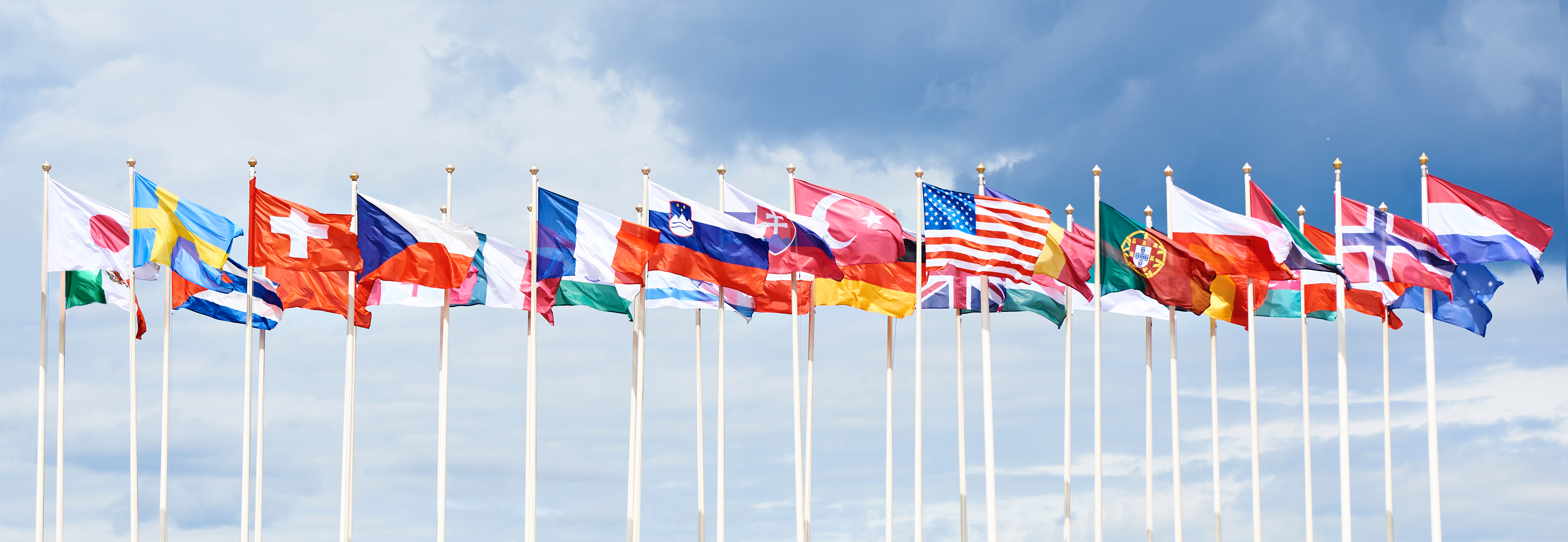 Career Pathways
Debt
Always a concern
Impact of College Scorecard
Time in Graduate School
--iStock
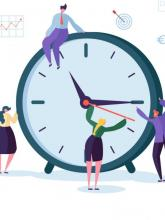 First-Generation Students
--iStock
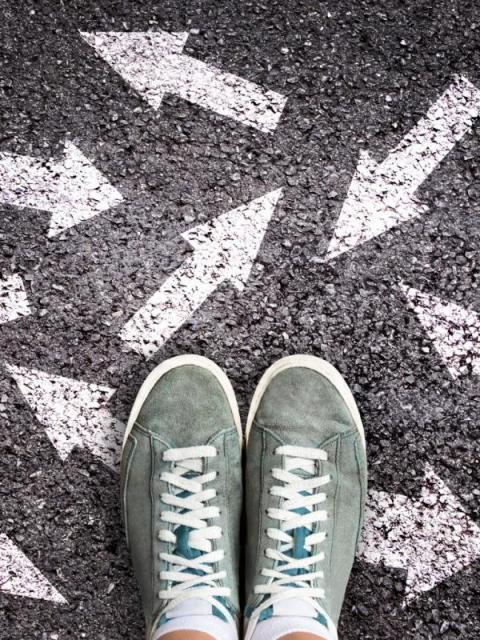 Bagel and Schmear? Not Here
--iStock
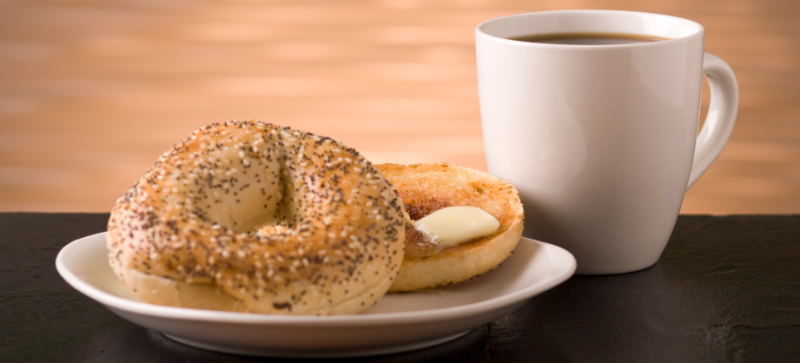 Should Grad Students Pursue Their Passions?
The job market
Happiness
Law Schools Pass the $100,000-a-Year Mark
Columbia University
Stanford University
University of Chicago
And next year…
A Different Price and a Different Model for the Online M.B.A.
From Omaha to Phoenix
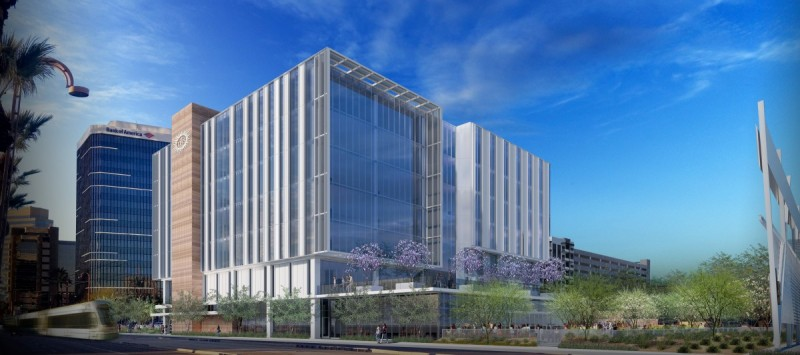 --Site of Creighton’s new medical school in Phoenix
With Thanks …
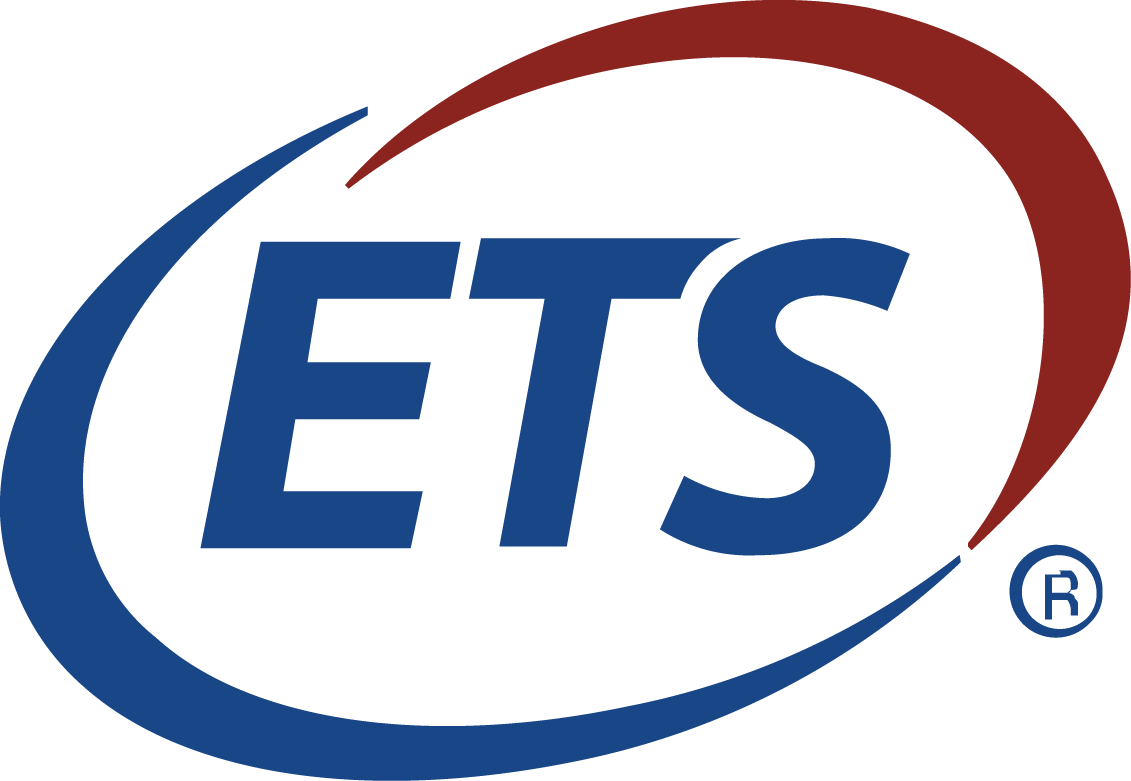 Your Questions